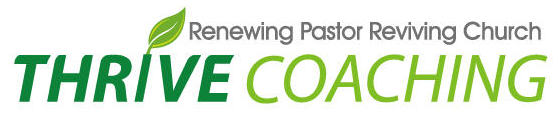 평코칭 리더용
제3과: 비전과 핵심가치
GO Thrive Coaching 
11417 S Belmont Dr 
Plainfield, IL 60585 USA
(815)254-7720
www.igomt.com
www.gotracking.org
thrivecoaching@hotmail.com
제3강: 비전과 핵심가치
Session 1a
부르심
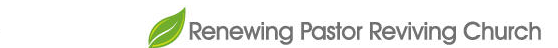 http://www.igomt.com
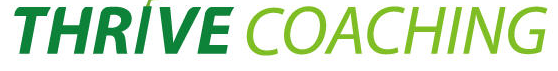 부르심(calling)
“기스의 아들 사울을 
사십 년간 주셨다가 폐하시고 
다윗을 왕으로 세우시고 
증거하여 가라사대 
내가 이새의 아들 다윗을 만나니 
내 마음에 합한 사람이라 
(A man after my own heart)
내 뜻을 다 이루게 하리라 하시더니”  
(행 13:21-22)
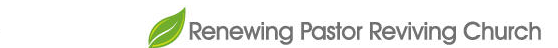 http://www.igomt.com
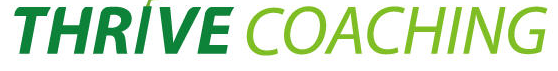 부르심(calling)
“또 그 종 다윗을 
1)택하시되(Calling) 
양의 우리에서 취하시며 
젖양을 지키는  중에서 저희를 이끄사 
그 백성인 야곱, 그 기업인 
4)이스라엘(Community)을 
기르게(목양) 하셨더니” 
(시편 78:70-71, NLT)
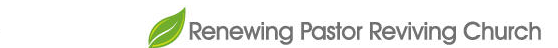 http://www.igomt.com
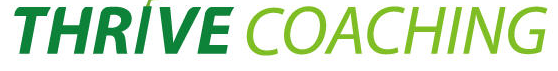 부르심과 지역주민
양의 우리에서 취하시며(Calling)
강함



부르심


약함
부르심의 
 확신(강함)

공동체
이해( 낮음)
부르심의
확신(강함)

공동체
이해력(높음)
2
5
4
부르심의
확신(약함)

공동체
이해력(낮음)
부르심의
확신(약함)

공동체
이해력(높음)
3
1
낮음              공동체 이해력                높음
이스라엘을 기르게(Community)
성품과 능력
기르고(care)
개발



성품


미개발
성실한 
 마음(성품) 개발

정교한 
손( 능력)미개발
성실한
 마음(성품)개발

정교한 손(능력)
개발
5
2
4
성실한 
마음(성품) 미개발

정교한 
손(능력)미개발
성실한
 마음(성품)미개발

정교한 손(능력)
개발
3
1
미개발                  능력                      개발
지도하고(Lead)
성품과 능력(Character/Competency)
“이에 저가 
그 2)마음의 성실함(True Heart) (성품:Character)으로 기르고(Care)
 
그 3)손의 공교함(Skillful Hands)
(능력:Competence)
으로 지도 하였도다(Lead).”
(시편 78:72, NLT)
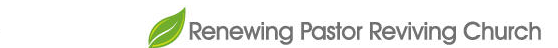 http://www.igomt.com
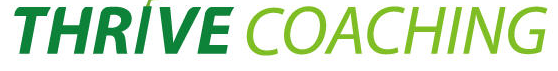 제3강: 비전과 핵심가치
부르심(Calling)
“또 그 종 다윗을 택하시되 양의 우리에서 취하시며 젖양을 지키는 중에서 저희를 이끄사 그 백성 야곱, 그   
       기업인 이스라엘을 기르게 하셨더니 이에 저가 그 마음의 성실함으로 기르고 그 손의 공교함으로 지도하였도
       다.”(시편 78:70-72) 
 
	“다윗이 미갈에게 이르되 이는 여호와 앞에서 한 것이니라 저가 네 아비와 그 온 집을 버리시고 나를 택하
       사 나로 여호와의 백성 이스라엘의 주권자를 삼으셨으니 내가 여호와 앞에서 뛰놀리라”(삼하 6:21)
제3강: 비전과 핵심가치
1. 시편 저자는 다윗이 하나님의  부르심을 받았다고 말합니다.

      1) 하나님은 수 많은 사람들 가운데서 다윗을 부르셨습니다. 그가 하나님의 부르심을 받을 때 다윗은 양을 치던 
          때였습니다. 그를 부르신 것은 다윗에게 하나님의 기업인, 이스라엘을 맡기기 위함이었습니다. 
 
      2) 또 다윗은 자기와 같이 양 똥을 줍던 자를 불러 이스라엘의 주권자로 삼으신 하나님으로 인해 너무 
          기쁨을 감추지 못하고 있습니다. (참조: 삼하 7:8)
제3강: 비전과 핵심가치
마찬가지로 하나님께서 베드로를 부르실 때 베드로는 고기를 잡고 있었습니다(눅 5:1-11). 그를 부르신 이유는 그에게 양치는 사명을 맡기기 위함이었습니다.

 3) 언제 하나님이 당신을 부르셨습니까?  그때에 당신은 무엇을 하고 있었습니까? 또 왜 하나님께서 당신을 부르셨습니까? 당신은 하나님의 부르심에 어떻게 응답하였습니까? 응답하게 된 동기는 무엇입니까?
	부르심을 받은 때:________________________
	그때에 한 일은: ___________________________
	왜 부르셨나?”__________________________
	어떻게 응답했나? _________________________
	응답하게 된 동기는? ______________________
제3강: 비전과 핵심가치
2. 다윗은 양을 치는 일에 매우 헌신적이었습니다. 
      1)자기가 치던 양이 사자나 곰의 침입을 받았을 때에 사력을 다해 양을 보호하는 사람이었습니다. 그는 곰이나 
사자 앞에서도 양을 보호하기 위해선 자기의 생명을 조금도 귀한 것으로 여기지 않았습니다.  이 말은 그가 블레셋  장수 골리앗과 싸우려 나가기 전에 사울 왕에게 한 말이었습니다.
 
	“ 다윗이 사울에게 고하되 주의 종이 아비의 양을 지킬 때에 사자나 곰이 와서 양떼에서 새끼를 움키면 내가 따라가서 그것을 치고 그 입에서 새끼를 건져내었고 그것이 일어나 나를 해하고자 하면 내가 그 수염을 잡고 그것을 쳐 죽였었나이다.”(삼상 17:34-35)
제3강: 비전과 핵심가치
2) 바울도 밀레도에서  에베소서 장로들과 송별회를 할 때에  자기의 생명을 조금도 귀한 것으로 여기지 않는다고 말합니다. 사도 바울은 “은혜의 복음을 증거하는 일을 마치려 함에는 자기의 생명을 조금도 귀한 것으로 여기지 않았습니다(행 20:24)” 
     
     3) 하나님께서 어떤 사람을 부르신다고 생각됩니까?   
다윗이 하나님의 부르심을 받기 전에 어떤 사람이었는가를 생각해 보십시오. 또 바울에게서 하나님의 일을 하는 자세가 어떠한지 말해 보십시오.  

         당신은 하나님의 부르심을 입은 자로서 다윗이나 바울을 통해 배우는 바가 무엇인지? 아래에 적어 보십시오.
제3강: 비전과 핵심가치
3. 당신을 하나님께서 부르신 목적은 무엇입니까?
 
   하나님께서 당신을 부르신 목적은 선한 일을 위해 부르셨다고 합니다.  이 선한 일이 당신  자신에게는 무엇이라고 생각합니다.

    _________________________________________ 	

“우리는 그의 만드신 바라 그리스도 예수 안에서 선한 일을 위하여 지으심을 받은 자니 이 일은 하나님이 전에 예비하사 우리로 그 가운데서 행하게 하심이니라” (엡 2:10)
제3강: 비전과 핵심가치
Session 1b
비전의 소유
비전에 대해 나누기 전에 미국 버지니아주 타이드 워드 교회에서 만든 동영상을 보고 시작하는 것도 좋습니다.
WWW.igomt.com 자료실에서 찾으십시오.
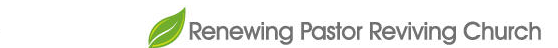 http://www.igomt.com
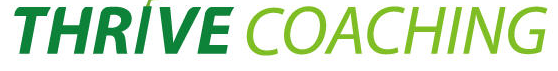 제3강: 비전과 핵심가치
비전의 소유.
“비전이 없으면 백성이 죽는다(방자히 행한다)”(잠 29:18) 

1. 비전의 정의

1) 히브리어로 “카존”(Chazown)에서 왔으며 카존 이라는 말은 꿈 이나 계시를 말한다.         
 <카존>의 저자 크레이크 그로쉘(Craig Groeschel)은 “비전이 없으면 외로움에 휩싸이기도 하고, 비전이 없으면 건강도 약속할 수 없고, 비전이 없으면 일을 해도 눈이 빠지게 퇴근 시간만 기다려 진다”고 했다“
 2)“비전은 인생의 GPS와 같다”(High Performance를 쓴 경영컨설턴트 류도량)
제3강: 비전과 핵심가치
3)“비전은 미래 도전적인 그림(Future challenging picture)”

4)“비전은 열정을 만들어 내는 미래의 그림”(빌 하이벨즈) 

5)“사람의 심장이나 자동차의 연료(엔진)와 같다”(빌 하이벨즈)

6)“비전은 회사나 기관이 탁월해 질때 어떤 모습을 가지게 되는 지를 그리는 그림”(Brian Tracy) 

7)“내 인생에 목숨을 걸어도 아깝지 않는 것”(달라스 루이스빌 침례교호 K목사)
제3강: 비전과 핵심가치
2. 다윗의 비전.  
1) 역대상 저자는 역상 14:2절에서 다윗에 대해 이렇게 말합니다. “다윗이 여호와께서 자기로 이스라엘 왕을  삼으신 줄을 깨달았으니 이는 그 백성 이스라엘을 위하여 나라를 진흥하게 하셨음이니라”( And David knew that the Lord had established him as king over Israel and that his kingdom had been highly exalted for the sake of his people Israel)
2) 사무엘상 저자는 삼하 5: 2-3에서 이렇게 말합니다. “사울이 우리의 왕이 되었을 때에도 이스라엘을 거느려 출입하게 한 자는 왕이시었고( one who led Israel on their military campaigns) 여호와께서도 왕에게 말씀하시기를 네가 내 백성 이스라엘의 목자가 되며 이스라엘의 주권자가 되리라 하셨나이다
제3강: 비전과 핵심가치
(And the Lord said to you, “You will shepherd my people Israel, and you will become their ruler.”
“...이에 모든 장로가 헤브론에서 ..다윗에게 기름을 부어 이스라엘 왕을 삼으니라” 
3) 또 사무엘 하 저자는 이렇게 말합니다. “다윗이 여호와께서 자기를 세우사 이스라엘의 왕을 삼으신 것과 그 백성 이스라엘을 위하여 그 나라를  높이신 것을 아니라”(삼하 5:12)라고 말합니다.
4) 이 말씀에서 하나님이 다윗을 왕으로 삼으신 목적이 무엇이라고 생각 합니까?  “나라를 높이거나”,“진흥하게 하는 일”은 구체적으로 무엇을 말한다고 생각합니까? 당신을 사역자로 삼으신 목적이 무엇이라 생각합니까? 혹은 하나님이 당신에게 주신 비전(=구체적인 목적)은 무엇입니까? 그 비전을 어떻게 이루고자 합니까?
제3강: 비전과 핵심가치
(1) 왕으로 삼은 목적: 나라를 진흥하게 하는 일_
(2)“나라를 높인다”,”진흥하게 하는 일은?
(3) 당신을 사역자로  삼은 목적:_________________
(4) 당신에게 주신 비전:______________________
(5) 어떻게 이루고자  하는가?__________________ 
5)  비전이 있는 조직과 비전이 없는 조직의 차이는 엄청난 결과를 초래합니다. 
(1) 비전이 있는 조직의 매출액:약 4배(166%에서 682% )
(2) 비전이 있는 조직의 노동인력 : 약 8배( 36%에서 282%)
(3) 비전이 있는 조직의 주식가격 상승률:약 13배( 74%에서 901%)
(4) 비전이 있는 조직의 순수익 증가율: 약 756배( 1%에서 756%)   
 ( Great Leadership, 거름출판 ,안토니 벨 지음, 2006, p.206, 208)
부국 강병의 나라
교회 부흥과 주님의 나라 확장
각자 답하기
각자 답하기
제3강: 비전과 핵심가치
◆ 결과 비전이 있으면 리더들의 곁에 훌륭한 인재가 모이고, 부하 직원들의 충성도가 높아지고, 조직 구성원들의 생산성이 향상된다….그리고 비전은 헌신과 인내를 낳는다….그리고 비전은 과감한 목표를 통해 표방된다.  많은 회사들이 목표를 세웠을 때 ...그들의 조직의 에너지를 한 방향으로 흐르게 했다.
제3강: 비전과 핵심가치
3.비전은 하나님이 주신 것이어야 합니다. 아래 인물들에게 주신 하나님의 비전은 무엇이었습니까? 중요한 단어 2-3가지로 적어 보십시오.
1)요셉(창 37:5-9) :볏 짚단/별들이 절을 함(다스림)/ 이스라엘의 민족의 시작

2) 사도 바울(롬 1:16): 이방인에게 선교(빚진 자의 심정으로 복음 전함)
 
3) 말틴 루터 킹( 갈라디아서 3:28): 피부 색깔로 사람을 판단하지 않는 세상
 
4) 알버트 슈바이츠(요일 3:16): Africa인 사랑/생명의 경외(Reverance of Life)
제3강: 비전과 핵심가치
5) 빌 하이벨즈(Willow Creek Comm. Church) : Unchurched Young People(교회를 등지는 젊은 청년들을 주님께로) 
6) 옥한흠(딤후 2:2): 제자훈련을 통한 교회 성장과 지역 사회 선교
7) 테레샤 수녀 

<실습 3-1>

하나님이 당신에게 주신 비전이 무엇입니까?  그것을 아래에 한 줄로 쓰고, 뒷받침되는 성경구절을 적으십시오. 그러한 비전을 받은 동기를 말해 보십시오.
(1)하나님이 주신 비전과 뒷 받침이 되는 성경구절
(2) 비전을 받은 동기_______________________________
제3강: 비전과 핵심가치
비전의 소유.
4. 비전은  하나님이 성취하게 하신다.
1) 다윗이 이스라엘을 진흥하게 하기 위한 비전을 이루어 가는데 어떤 장애물이 있었습니까? 그것을 어떻게 극복했습니까? (삼상 16:8)가장 큰 장애물인 사울 왕에 대해 생각해 보십시오. 
2) 요셉에게 주신 하나님의 비전을 이루어 가는데 어떤 장애물이 있었습니까? 그것을 어떻게 극복했습니까? 형들의 시기로 인해…고난/인내/용서..등 을 생각해 보십시오
3) 윌리암 쉬워드(William Seward): “미국 본토의 1/5이나 되는 알라스카는 구 소련으로 부터 단지 720만 불에 구입되었다. 그 땅의 면적은 한국의 7배, 남한의 15배, 미국에서 가장 큰 주이며,
제3강: 비전과 핵심가치
4. 비전은  하나님이 성취하게 하신다.
에이커당 환산하면 2센터에 불과한 금액이다. 윌리암 쉬워드 국무 장관은 얼마나 많은 장애물이 있었는지 모른다. 1867년 상원 투표에서 한표 차이로 윌리암 쉬워드에게 준 비전이 성취되었다. 그는 다른 사람들이 보지 못하는 눈을 가졌고, 그 땅의 가치를 알았기 때문이다. 그 땅을 구입한지 140년이 지났지만 그 가치는 돈으로 환산할 수 없다.  그는 세상의 일을 하면서도 비전을 가지고 뛰었다. 모든 장애물을 물리쳤다. 하물며 우리 신앙인은 하나님이 주시는 비전을 가져야 하지 않는가? 하나님이 우리에게 주신 비전은 확실히 이루어 진다. (“사장으로 사는 것 “ 서광원, )
제3강: 비전과 핵심가치
5. 비전이 있으면 사람이 찾아온다. 
(삼상 22:1-2, 23:13-14)
다윗이 사울에게  쫒길 때 400여명의 사람들이 다윗을 찾아 왔다. “환란 당한 자와 빚진 자와 마음이 원통한 자들이 다 모였더라”, 다윗이 비록 환란을 당하고, 마음에 원통함이 있다 할지라도 비전이 있는 사람에게 사람들은 찾아 오는 법이다. 다윗에게는 통일 이스라엘을 이루고, 나라를 진흥시켜야 하겠다는 비전이 있었기에 (1)어두운 세상, (2)선인이 악인에게 쫒기는 세상, (3)불법이 판을 치는 세상, (4)하나님의 종을 죽이는 세상, (5)선한 군인을 이용해서 자기 배를 채우려는 세상을 바로 잡으려는 비전을 가진 다윗에게 사람들은 찾아왔다. ..마찬가지로 .. 비록 회사도 지금은 적다 할지라도 비전이 있는 회사에는 사원들이 몰려 오기 마련이다.
제3강: 비전과 핵심가치
2) 당신의 교회는 어떤 비전을 가지고 있기에 사람들이 찾아 오는가? 옆 사람과 당신이 가진 비전을 나누십시오.  
 
3) 적색 바다에는 고기가 모이지 않듯이, 레드 오션 교회(불건강한 교회)	에는 사람들이 모이지 않는다. 당신의 교회 비전은 무엇인가? 그 비전 때문에 사람들이 모일 것이라 생각하는가? 이유는?
 
4) 예수님 당시 바리새인들에게는 사람들이 오지 않았지만, 예수님에게는 모였다. 무엇 때문이라고 생각하는가?
제3강: 비전과 핵심가치
6. 비전은 사람을 담대하게 만든다.(삼상 17:45-49)

1)  다윗이 골리앗 앞에서 그렇게도 담대 할 수 있었을까? 어린 소년이 그 거대한 골리앗 앞에서도 기가 죽지 않고 당당하게 맞설 수 있었던 것은 하나님이 주신 비전이 그의 가슴을 사로 잡고 있었기 때문일 것이다. 우리 인간이 비전으로 무장되어질 때 엄청난 힘과 능력을 발휘하고, 한 없이 강한 인간이 된다. 사람을 강하게 하고, 담대하게 하는 것은 자신의 힘이 아니라, 하나님이 주신 비전 때문이다.
2) 담대한 비전으로 무장했던 알버트 슈바이츠는 아프리카 대륙을 선교했고, 담대한 비전을 가졌던 말틴 루터 킹은 미국의 역사를 바꾸었고, 담대한 비전을 가졌던 옥한흠 목사는 평신도 제자훈련을 통해 교회의 체질을 바꾸었고,
제3강: 비전과 핵심가치
그리고 담대한 비전을 가졌던 빌 하이벨즈는 교회를 등지는 젊은이들을 교회로 돌아 오게 만들었다. 

3) 당신은 하나님의 비전으로 무장되어 있는가? 담대한 비전으로 무장하면 아무리 어려운 장애물도 당신 앞에 평지가 될 것이다. 당신의 사역이 힘든가? 하나님이 주시는 비전으로 무장하라. 당신이 힘이 빠지고, 약해 있는 것은 하나님이 주시는 비전으로 무장하지 않았기 때문이 아닌가?     

4) “당신을 담대하게 만드는 것은 물질이나, 학위도 아니다. 당신은  담대하게 만드는 것은 하나님이 주신 비전”이다.  K-마트, Target, 및 씨어즈가 상권을 잡고 있을 때에도 월 마트의 창시자 샘 월튼은 세계에서 가장 큰 기업을 이루었다.
제3강: 비전과 핵심가치
그는 항상 골리앗 앞에선 도전장을 내었던 다윗처럼 사	업을 펼쳐 나갔다. 그는 자기에게 준 꿈을 전염 시켜서 그가 세상을 떠날 때에 250억달러을 남겼다.  그는 이렇게 말했다.“돈을 좇는 사람이 되지 말고, 비전을 좇는 사람이 되라”

<살펴보기>
하나님께서 당신을 통해(교회 성도들과 함께) 이 땅위에 전염되기를 원하는 꿈이 무엇인가? 무엇을 위해 당신은 살고 있는가? 그것을 위해 살고 죽을 수 있는 것이 무엇인가?
아무리 바쳐도 아깝지 않은 것이 있으면 옆 사람과 나누어라.
_____________________________________________________ 
( 참고: 위크리 홈즈의 글을 읽고  비전을 살펴 보라. 당신의 비전과 무엇이 같고 또 다른가?)
(특강)    비전을 개발하라!
비전의 특징(6가지)
당신이 만든 비전은….
풍요로운 앞날을 제시하는가?
사람들을 자극할 만 하는가?
계속적으로 사람을 이끌어 가는가?
사람들을 계속적으로 진취적으로 만드는가?
내부 사람들에게 흥미를 주는가?
생명력을 불어 넣어 주는가?
(자료: “성공하는 기업들의 8가지 습관”Jim Collins…, 356pp)
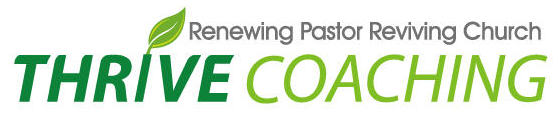 (특강)    비전을 개발하라!
비전의 만들 때 도움 되는 생각(Tip)
“누구나 이해 할 수 있는  쉬운 현재적인 용어”, 
“ 한 문장으로 생각이 함축된 표현”, 
“교인들이 쉽게 암송할 수 있는 내용”, 
“핵심가치가 포함된 짧은 구절”
“누구에게 쉽게 접근 할 수 있는 말”
(특강)    비전을 개발하라!
점 검
그 비전의 매우 중요한 그림은 무엇인가?
그 그림과 그 교회가 연관되는 것이 있는가? 
당신의 비전 선언문을 보라.  그 곳에 매우 중요한 그림이 있는가?
부족한 점은 없는가?  아니면 여러 개의 중요한 그림들이 들어 있는가?
교회와 그림의 연관성은 무엇인가?
GO 뜨라이브 코칭 훈련
코칭의 비전과 가치?(1)
비전: 3 R & 4G

“다윗이 가졌던 4C 모델(부르심/공동체/성품/능력)로 4세대에 걸친 뜨라이브 코칭을 통해 목회자와, 교회와, 지역 사회를 살려 3R/4G 시대를 열어 간다.” 
(Building Renewing Pastor, Reviving church, and Refreshing community through GO Thrive coaching in 4th generation by using the David’s 4C Model : Calling/community/character/ competency )
* 참고: 2013-2017년(5년간) 100명의 리저널 코치(Regional coach), 500명의   로칼 코치(Local coach), 그리고 2,500명의 셀 코치(Cell coach)들을 세운다.
뜨라이브 코칭 훈련
코칭의 비전과 가치?(1)
비전: 3 R & 4G

가치1: 자료개발(Resource Development)
코칭과 관련된 가치 있는 자료(Valuable Materials)들을 찾고, 평가하고, 연구하고, 출판하여 회원들의 역량과 
리더십을 개발한다. 

가치2: 리더 훈련(Leader Training)
코칭을 인도하는 리더(코치)들의 질(Quality) 성장을 위해 강도 높은 훈련을 실시하여 최고 코치가 되게 한다
뜨라이브 코칭 훈련
코칭의 비전과 가치?(2)
가치3: 코칭사역(Coaching Ministry)
코칭을 받는 코치들이 목회자/선교사/ 소 그룹 리더들에게 맞춤형 코칭을 통해 다윗의 4C 모델이 개발되게 한다. 

가치4: 성과 경영(Performance Management)
조직적이고 계획적인 트랙킹 시스템(Tracking system) , 직접 혹은 전화 컨퍼런스(Call Conf.) 를 통해 코칭을 극대화 시켜서 훌륭한 성과(열매)를 거두게 한다. 
 
가치5: 교회 배가(Church Multiplication) 
교회를 건강하게 만드는 일에 동참하여 교회를 배가(재생산/교회 개척)하여 하나님의 나라 역사의 계승을 추구한다.
제3강: 비전과 핵심가치
비전과 가치의 개발
9. 숙제물 
1) “실행에 집중하라 “( 21세기 북스,래리 보시다, 2004) 책이나 혹은“실행이 답이다”(더난 출판, 이민규지음, 2011) 책 중 하나 선택하여 읽고, 강의안을 보기 바란다. 
2) 당신의 교회 비전과 핵심 가치를 적고, 그 아래에 목표(3가지 정도)와 실행 전략(구체적 실천)을 적어오라.( 3-5 p.이상) 그리고 교회 핵심멤버들(3-8명의 전략 팀이면 더욱 좋음)과 만나 설명회를 가지고, 정리하고, 전 교인들의 결재를 받아라.
예1) 달라스 뉴송교회( 가치: Saving ,Serving ,Sending)
예2) 인디아나한인교회(비전: 하나님의 권세가 충만이 흐르는 교회”, 가치: 만남(기도/예배/전도를 통해), 흐름(영성과 제자 훈련을 통해 사람을 키움), 그리고 감(가는 교회-은사 개발하고 사역을 맡김)
제3강: 비전과 핵심가치
Session 2
핵심가치의 형성
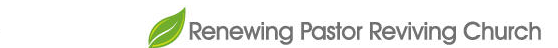 http://www.igomt.com
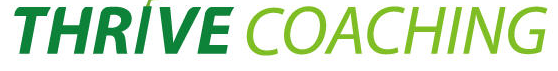 제3강: 비전과 핵심가치
핵심 가치의 형성
1. 다윗에게 주신 가치들
1) 다윗에게는 하나님이 주신 비전만 있었던 것 아니다. 그에게는 이스라엘에 임한 어두움(사울의 어두운 시대)을 몰아내는데 뒷받침이 되는“영원히 변하지 않는 믿음이나 신념”즉 가치가 있었다. (사람은 핵심가치에 의해 지배 받는다)
 
2) 이 핵심가치가 다윗의 가슴 속에 있는 사상과 철학/ 행동이었고, 그가 가진 이 가치가 삼하 8:15에 잘 나와 있다.사무엘 저자는“ 다윗이 온 이스라엘을 다스려 공과 의를 행 할세”라고 (David reigned over all Israel, doing what was just and right for all his people.”말한다. 여기서 “공”이란 공평하게,“의”란 의롭게 다스려 가는 정치를 말한다.
제3강: 비전과 핵심가치
핵심가치의 형성
3) 또 그는 “성실함”(Faithfulness; 삼상 17:20)으로 다스렸고, “헌신”(Sacrifice:삼상 17:45-47))적으로,  “우선권”(Priority:삼상 17:49)을 정하고,  “사랑” (Love)으로, 그리고 원수를  축복하는 자세(삼하 1:17-27)로 다스렸다. 시편을 읽어 보면 그는 “율법”즉 “말씀”(119편)으로 다스렸고, 그리고 “기도”(시편 전체)로 다스렸다.
 
4) 즉 하나님이 그에게 주신 왕의 직책,  이스라엘을 진흥하게(highly exalted) 하기 위해 어떻게 나라를 다스려 나갈 갈 것인가?라는  확고한 사상과 철학 즉 중요한 가치들을 염두에 두고 있었다. ( 서비스 마스터의 핵심가치 참조,5.p)
제6강: 비전과 핵심가치
2. 기독교 기업인 CEO 빌 폴라드가 서비스 마스터를 시작할 때 회사 운영을 어떻게 할까? 기도하다가 정한 핵심가치 4가지는?
	1) 하나님께 영광, 2) 직원들의 성장
      3) 최고를 지향,    4) 회사의 이윤 극대화
      이 기준으로 사업을 한 결과 미국 포춘지 세계 500대 기업 안에 들었고, 4만명의 직원, 1,050만 명의 소비자의 거주 공간을 관리하게 됨.
오하이오주의존 베케트는 난방관리회사 1)동일성, 2)탁월성,  3)존중과 신뢰

(교재 p. 10을 보고 참고하기 바람)
제5강: 비전과 핵심가치
가치의 형성
3. 공과 의로 다스림
1) 탈취물을 공평하게 나눔(삼상 30:24) 
블레셋과의 전쟁에서 참여했던 분들의 몫이나 참여하지 아니했던 자들의 	몫이나 공평하게 나눔. 탈취물을 주신 분이 하나님이요, 전쟁에 승리를 가져오게 하신 분이 하나님이심을 강조. 그러면서 공동체 정신을 심고, 나눔의 정신을 심어 줌. 교회를 운영을 할 때 공평의 원칙이 무너질 때에 교회는 갈등의 장소로 변하기 쉽다. 당신이 겪었던 목회 경험 중에서 공평의 원칙(혹은 편애,……)이 무너진 예가 있으면 아래에 써 보라. 또 공평의 원칙을 지키기 위해 당신은 목회자/선교사로서 어떤 가이드 라인을 가지고 있는가?
 
____________________________________________________
제3강: 비전과 핵심가치
가치의 형성
2) 불법을 저지른 사울( 삼상 18:10-11, 17, 21)
다윗은 공평하게 나라를 다스려 갔을 뿐 아니라 의롭게 다스렸다. 그러나 그의 전임자인 사울은 의롭지 못했던 왕이다. 그는 의롭게 	다스리기 보다 불법으로 나라를 다스렸다. 하나남이 기름을 부은 다윗을 죽이려고 얼마나 많은 불의를 저질렀던가? 사울이 다윗을 죽일려고 불법을 저지른 일을 한 두가지 씩 나열 하여 보라. 혹시나 주위의 사람들 중에 의롭지 못하고, 불의한 길을 간 분들이 있는가? 살펴 보고 교훈적인 이야기를 해 보라. 우리가 사역을 하면서 주위에 있는 분들이 불의한 길을 갈 때에 바로 잡아 준 예가 있는가? 서로 한가지씩 나누어라. (예:의롭지 못한 사업, 공무원의 비리..)
______________________________________________
제3강: 비전과 핵심가치
가치의 형성
4.  충성스러움(Faithfulness)(삼상 17:20, 34-35)
1) 다윗은 공과 의로 나라를 다스릴 뿐만 아니라, 성실함으로 나라를 다스렸다. 그는 어릴 때 양을 치면서 자기의 맡은 임무는 아버지의 심부름을 갈때 평개치지 않았고, 적임자를 찾아 넘겨 주었고(삼상 17;20), 양을 치다가 사자나 곰이 나타났을 때도 도망가지 않고, 도전을 	한 목자였다. 
 
2) 모세도 그의 삶과 사역이 충성스러웠다. 모세도 예수님 다음으로 충성한 분이시다. (히 3;1-3) “ 믿음으로 모세는 장성하여 바로의 공주의 아들이라 칭함을 거절하고,  자기의 백성과 함께 고난 받기를 잠시 죄악의 낙을 누리는 것보다 더 좋아하고 그리스도를 위해 받는 능욕을 애굽의 모든 보화보다 더 큰 재물로 여겼으니..”(히 11:24-27)
제3강: 비전과 핵심가치
가치의 형성
충성스러움(Faithfulness)(삼상 17:20, 34-35) 
3) 사울 왕이 다윗을 추격하여 왔을 때 아히멜렉 제사장은 다윗을 가리켜, 당신의 “모든 신하 중 다윗과 같이 충실한  자가 누구인지요,  그는 왕의 사위도 되고, 왕의 모신도 되고, 왕실에 존귀한 자가 아니니이까”무엇 때문에 좇느냐?고 했다(삼상 22;14).
 
4) 다윗은 블레셋 사람들의 양피 200을 베는데도 충성스러웠고(삼상 18:27), 그리고 자기의 생명을 아끼지 않는 충성스러움이 있었다.(삼상 19:5)
제3강: 비전과 핵심가치
가치의 형성
5) 충성스러운 지도자 다윗 밑에 충성스러운 지도자들이 37명이 있었다.(삼하 23;8-17, 39) 당신의 주위에 충성스러운 지도자들을 찾아 보라. 어떤 분들이 있는가? 왜 그 분들이 충성스러운가? 
 ______________________________________ 
때때로 한 기관이나 조직에서 종종 실수하는 경향은 자신은 충성스럽지 못하면서 그 기관이나 조직원들이 충성하기를 바라는 어리 섞음이다.  

6) 하나님은 충성의 질을 보신다. 
“잘 하였도다 착하고 충성된 종아 네가 작은 일에 충성하였으니 네게 많은 겉으로 맡끼리라”(마 25;21,23) 그분은 양을 따지지 않고, 질을 따지는 분이라는 말이 당신에게 어떤 의미를 던져 주고 있는가?
제3강: 비전과 핵심가치
가치의 형성
5. 희생(Sacrifice)적임(삼상 17:34-35)
1) 희생이라는 말은 다윗의 삶 속에 베여 있는 그의 철학과 사상, 즉 삶과 사역의 가치중 하나이다.  그는 목동으로서 양들 앞에서, 청소년으로서 골리앗 앞에서, 군인으로서 전쟁 앞에서, 그리고 정치인으로서 나라 앞에서 희생이 몸에 베여 있었던 인물이었다. 그는 사자나 곰 앞에서 한 마리의 양을 구하기 위해 자기의 몸을 던졌던 사람이었다. 
2) 회사를 운영하든지, 교회를 섬기든지 희생이 없이 이루어지는 것은 없다. 희생 없이 세워진 회사나 교회가 있는가? 그렇다면 오래 가지 못할 것이다.  당신은 희생 위에 교회가 세워진다는 말을 어떻게 듣는가? 옆 사람과 각자의 경험담을 하나씩 나누어라.
제3강: 비전과 핵심가치
가치의 형성
6.  믿음의 실행(Faith with action)(삼상 17:42-45)
다윗의 다섯번째 가진 그의 삶과  사역의 가치는 실행하는 믿음이다. 골리앗 앞에서 하나님만 의지하고, 큰 소리만 치는 다윗이 아니라 행동하는 믿음을 보였다. 이스라엘에는 다윗 이외에도 얼마든지 골리앗과 싸울 장수들이 있었을 것이다. 그러나 그들은 골리앗 앞에서 두려워 떨었지만, 다윗은 자신 속에 살아 계시는 하나님을 의자하고, 자기 속의 있는 <내적 골리앗>(두려움, 실패, 불안..)과 자기 밖에 보이는 <외적 골리앗>과 싸워 승리하였다.
제3강: 비전과 핵심가치
가치의 형성
2) 당신은 보통 때는 믿음으로 살지만, 진작 장애물이 나타나면 행동하는 	믿음을 보이지 않고 두려움에 떠는 자들을 본적은 없는가? 평소에는 믿음으로 살지만, 조그마한 골리앗만 나타나도 힘들어하는 분들을 본적이 없는가? 다윗은 장애물이 적든 크든지 관계하지 않고 믿음으로 나가 싸워 승리했다. 당신은 지금 당신 속에 어떤 <내적 골리앗>들이 있는가? 또 어떤 <외적 골리앗>들이 있는가? 한 가지씩만 아래에 적으라. 그리고 옆 사람과 나누어라. 그것을 극복하는 방법(혹은 전략)을 말하고, 서로를 위해 기도해 주기 바란다. 
 
	_______________________________________________
제3강: 비전과 핵심가치
가치의 형성
잠간 쉬었다가 갑시다.
“코끼리 사육사가 코끼리의 두발을 들게 하려고 이렇게 말해 보기도하고, 저렇게 말해 보기도 했다. 그러나 결국 두발을 들게 하는데 실패했다. 그 코끼리 사육사는 두발을 들게 할 사육사를 백방으로 찾았다. 그때에 이민 교회 목사가 나타나서 자신이 하겠다고 했다. 그 목사는 코끼리에게 다가가서 귀속 말로 소근소근 했다. 그러자 갑자기 코끼리는 두 발을 버쩍 들었다. 코끼리 사육사가 그 목사님에게 “어떻게 해서 당신은 남들이 하지 못하는 코끼리의 두발을 들게 했는가?” 물었다. 그때에 그 목사님 하신 말씀이 코끼리를 향해“너 이민교회 목회 할래, 아니면 두발을 들래“라고 물었다고 한다.우스개 소리지만 정말 이민 교회의 목회(?)는 힘이 드는 일이다.
제3강: 비전과 핵심가치
가치의 형성
이민 교회 목사는 교인들의 삶의 토탈 케어(Total Care)를 해야 한다 교인들을 위해 24시간 오픈(Open)해 두어야 한다. 어느 때든지 교인들이 부르면 목사는 가야 한다. 목회는 절대적으로 하나님을 의지 하지 않고서는 할 수 없다. 행동하는 믿음은 목회를 하는 사람에게는 필수이다. 사역자들이 어려운 사역 속에서도 위로를 받는 것은 무엇 때문인가?

 _______________________________________________
제3강: 비전과 핵심가치
가치의 형성
7.  우선순위(Priority)(삼상 17:49)	
사업을 하든 하나님의 일을 하든 우선순위를 선택하는 일은 필수이다. 왜냐하면 모두 시간과 에너지는 은 한정되어 있고, 해야 할 일은 많기  때문이다. 특히 교회 리더는  밤낮으로 할 일이 쌓이기 때문에 먼저 해야 할 일과 나중에 할 일을 구분해 두어야 한다. 그 때마다  순서를 정하는 일은 비전과 가치/목표와 실행 전략 계획에 따른 가치가 틀리기에 모두다 각자가 정해야 몫이다. 당신은 하나님의 일을 하면서 가장 먼저 할 일이 무엇이라고 생각하는가? 아래에 적어라. 그리고 옆 사람과 나누어라. 

  _______________________________________________
제3강: 비전과 핵심가치
가치의 형성
7. 우선순위(Priority)(삼상 17:49)	
2) 당신이 가장 먼저 해야 할 일은 하나님과의 영적 만남이다. 매일 하루의 일을 시작하기 전에 하나님과의 영적 만남이 있어야 영적 에너지 공급이 이루어 질 수 있다. 이 영적 만남이 목회자의 삶과 사역을 변화시키고, 주위 사람들에게 영향을 끼친다. 당신은 매일 하나님과의 만남이 어떻게 이루어 지는가? 영적 능력을 공급받기 위해 정기적을 하는 일이 무엇인가? (한 달에 한번씩 금식을 하는가? 영성에 관한 책을 읽는가? 큐티를 매일 하는가? 당신의 영성 개발을 위해 무엇을 하는지 아래에 한 가지를 적고 옆 사람과 나누어라. 또 그것이 당신의 삶이나 사역에 지금까지 어떤 영향력을 주는지 말해 보라.
제3강: 비전과 핵심가치
가치의 형성
3) 당신의 사역의 우선권은 무엇인가? 위대한 일을 이루는 것이 아니다. 일에 빠지지 말기 바란다. 다윗은 골리앗을 향해 돌을 던지기 전에 그의 모습을 살펴 보았다. 어디를 향해, 어디를 떼려야 할지 목표를 정했다. 이마가 먼저였다. 당신은 매일 매일 골리앗의 이마(가장  먼저 해야 할 중요한 일)를 맞추는 식으로 살아가고 있는가? 우선적으로 세운 올해의 목표, 그 중에서도 앞으로 3개월 안에 해야 할 목표를 적어 보십시오.  

 (1)올해의 우선순위의  목표:_________________________
		     
 (2)앞으로 3개월 안에 해야 할 우선순위의 목표: ______________________________________
제3강: 비전과 핵심가치
가치의 형성
8. 아래에 하나님이 당신에게 주신 비전과 핵심 가치를 적어 보라. 그 비전과 핵심 가치를 뒷받침하여 주는 말씀도 적으라. 
1) 하나님이 주신 개인적인 독특한 비전은? 뒷받침하는 말씀
 
	________________________________________________	
	________________________________________________ 

2) 핵심가치를 이루어 가기 위한 핵심의 가치들은? 
    뒷받침하는 말씀
 
	______________________________________________
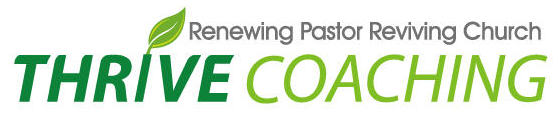 10.전략
9.시스템디자인
8.인간관계
7.주민이해
6.핵심가치
5.비전
4.지도력
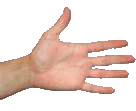 3.핵심역량
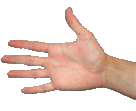 1.인격
당신의 목회를 그린오션으로 가게하라
Move your Ministry to the Green Ocean
2.영성
당신의 사역을 그린오션으로 가게하라
Move your Ministry to the Green Ocean
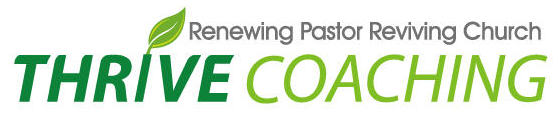 제3강이 끝났습니다. 제4강이 곧 시작되겠습니다. 
즐거운 쉼이 되기를 바랍니다.
(이 자료는 그린오션 전략 연구소의 허락을 받지 않고 
사용하는 것은 불법이기에 법적 책임을 질 수 있습니다.)
그린오션 전략 연구소 제공 
GO Thrive Coaching, SBC
11417 S. Belmont Dr. Plainfield, IL 60585  U.S.A
그린오션 전략 연구소 제공: 정재홍, 박상준, 천성호, 정재욱,
(815) 254-7720 (Office),  (630) 452-5100(Cell)
www.igomt.com
Jamessok_4@hotmail.com